Multiplication with Fractions
Words and Math
Before you begin instruction, you may need to review the different ways the operation of multiplication is referred to in word problems

Some key phrases to look for include:
Multiplied by
Times
Product
Groups of
The contents of this content module were developed by special educator Bethany Smith, PhD  and validated by content expert Drew Polly, PhD at University of North Carolina at Charlotte under a grant from the Department of Education (PR/Award #: H373X100002, Project Officer, Susan.Weigert@Ed.gov). However, the contents do not necessarily represent the policy of the Department of Education and no assumption of endorsement by the Federal government should be made
Rules for multiplying two rational numbers
Before you begin, you should review rules for multiplying positive and negative rational numbers

Positive * Positive =Positive  (1 *1=1)
Negative * Negative = Positive (-1 *-1=1)
Positive * Negative = Negative (1*-1= -1)
Negative * Positive = Negative (-1*1= -1)

It may also be helpful to review the various symbols that represent multiplication
For example: X, *, x(x)
The contents of this content module were developed by special educator Bethany Smith, PhD  and validated by content expert Drew Polly, PhD at University of North Carolina at Charlotte under a grant from the Department of Education (PR/Award #: H373X100002, Project Officer, Susan.Weigert@Ed.gov). However, the contents do not necessarily represent the policy of the Department of Education and no assumption of endorsement by the Federal government should be made
Multiplying fractions
Step 1: multiply numerators
Don’t forget to review the rules for multiplying positive and negative numbers
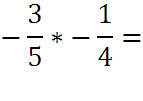 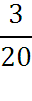 Step 2: multiply denominators
The contents of this content module were developed by special educator Bethany Smith, PhD  and validated by content expert Drew Polly, PhD at University of North Carolina at Charlotte under a grant from the Department of Education (PR/Award #: H373X100002, Project Officer, Susan.Weigert@Ed.gov). However, the contents do not necessarily represent the policy of the Department of Education and no assumption of endorsement by the Federal government should be made
Multiplying an integer by a fraction
Note: Whole numbers have a denominator of 1. Since any number multiplied by 1 equals that number, it is often not shown when multiplying fractions by integers.
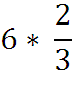 Helpful Hint:
Don’t forget to review how to simplify improper fractions (See addition PowerPoint)
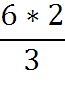 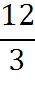 Step 1: multiply numerators
4
Step 2: simplify improper fraction
The contents of this content module were developed by special educator Bethany Smith, PhD  and validated by content expert Drew Polly, PhD at University of North Carolina at Charlotte under a grant from the Department of Education (PR/Award #: H373X100002, Project Officer, Susan.Weigert@Ed.gov). However, the contents do not necessarily represent the policy of the Department of Education and no assumption of endorsement by the Federal government should be made
Multiplying an integer by a mixed number
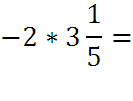 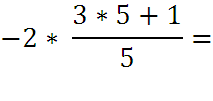 Step 1: convert mixed number to an improper fraction
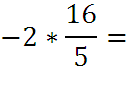 Step 2: multiply numerators
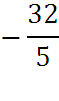 Step 3: simplify improper fraction to a mixed number
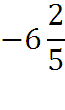 The contents of this content module were developed by special educator Bethany Smith, PhD  and validated by content expert Drew Polly, PhD at University of North Carolina at Charlotte under a grant from the Department of Education (PR/Award #: H373X100002, Project Officer, Susan.Weigert@Ed.gov). However, the contents do not necessarily represent the policy of the Department of Education and no assumption of endorsement by the Federal government should be made
Ideas for application
Begin instruction using visual models

Start with a recipe, identify how many portions the recipe makes (For example, this makes enough for 4). Create a word problem or scenario that requires students to double or triple the recipe to make enough for the class.
The contents of this content module were developed by special educator Bethany Smith, PhD  and validated by content expert Drew Polly, PhD at University of North Carolina at Charlotte under a grant from the Department of Education (PR/Award #: H373X100002, Project Officer, Susan.Weigert@Ed.gov). However, the contents do not necessarily represent the policy of the Department of Education and no assumption of endorsement by the Federal government should be made
Making connections
Multiplying fractions address the following 5th and 6th grade Core Content Connectors
5.NO.2b3 Multiply or divide fractions
5.NO.2c2 Solve word problems involving the addition, subtraction, multiplication, or division of fractions
6.NO.2c3 Solve one step addition, subtraction, multiplication, or division problems with fractions or decimals
6.NO.2c4 Solve word problems involving the addition, subtraction, multiplication, or division of fractions
The contents of this content module were developed by special educator Bethany Smith, PhD  and validated by content expert Drew Polly, PhD at University of North Carolina at Charlotte under a grant from the Department of Education (PR/Award #: H373X100002, Project Officer, Susan.Weigert@Ed.gov). However, the contents do not necessarily represent the policy of the Department of Education and no assumption of endorsement by the Federal government should be made